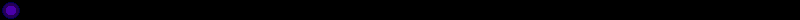 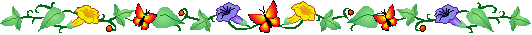 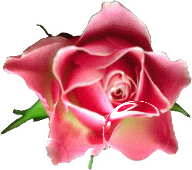 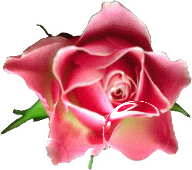 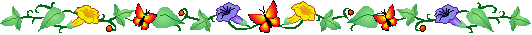 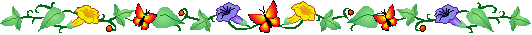 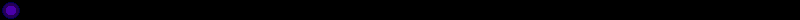 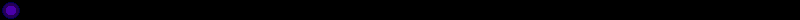 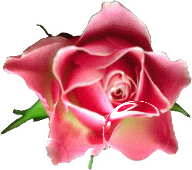 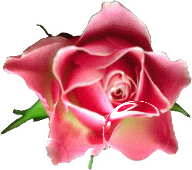 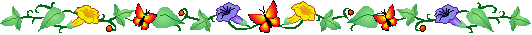 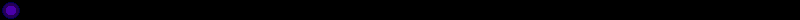 NGỮ VĂN 7
TIẾT 135, 136
Tiếng Việt:
ÔN TẬP PHẦN TIẾNG VIỆT
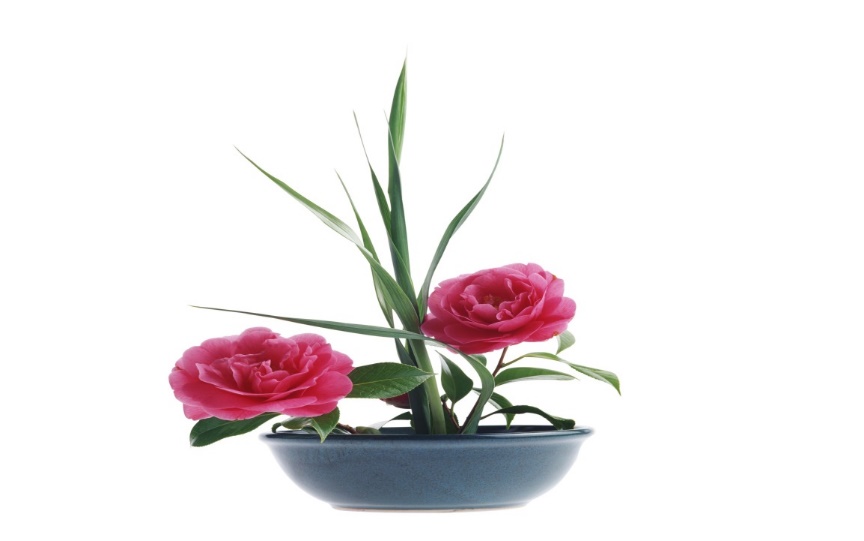 ÔN TẬP PHẦN TIẾNG VIỆT

I. LÝ THUYẾT.
Các kiểu câu .
a, Phân loại theo mục đích nói.
- Câu nghi vấn:Dùng để hỏi
       + Ví dụ: Bạn ôn bài xong chưa
       + Dấu hiệu để nhận biết câu
 nghi vấn: chứa các từ nghi vấn như:
 ai, bao giờ, ở đâu, bằng cách nào...
ÔN TẬP PHẦN TIẾNG VIỆT

Câu trần thuật: Được dùng để nêu một nhận định có thể đánh giá theo tiêu chuẩn đúng hay sai.
Ví dụ: Hôm nay, cả lớp đã soạn bài đày đủ.
- Câu cầu khiến:  
+ Dùng để cầu khiến, tức để ra lệnh, yêu cầu … người nghe thực hiện hành động được nói đến trong câu.	
VD: Chúng ta hãy ôn bài cho kỹ.
ÔN TẬP PHẦN TIẾNG VIỆT

- Câu cảm thán:
- Dùng để bộc lộ cảm xúc một cách trực tiếp.
 Câu cảm thán thường chứa các từ bộc lộ cảm xúc cao 
   (ôi, trời ơi, eo ơi …)
VD: Than ôi ! Sức người khó lòng địch nổi với sức trời! 
     Thế đê không sao cự lại được với thế nước! Lo thay! 
     Nguy thay ! ( Phạm Duy Tốn)
ÔN TẬP PHẦN TIẾNG VIỆT

b. Phân loại theo cấu tạo:
Hai loại:    	
     + Câu bình thường (câu đơn và câu phức)
     + Câu đặc biệt
- Câu bình thường: có cấu tạo chủ ngữ và vị ngữ.
- Câu đặc biệt: câu không có cấu tạo theo mô hình chủ ngữ - vị ngữ
ÔN TẬP PHẦN TIẾNG VIỆT

2. Về các dấu câu:
a. Dấu chấm: Dùng để kết thúc câu, ngắt một câu đã trọn ý.
b. Dấu phẩy: Dùng trong câu nhằm:  
- Phân cách các từ ngữ cùng giữ một chức vụ ngữ pháp.
- Phân cách các vế câu trong câu ghép.
- Phân cách các thành phần phụ và nòng cốt câu.
ÔN TẬP PHẦN TIẾNG VIỆT

C. Dấu chấm phẩy được dùng để: 
- Đánh dấu ranh giới giữa các vế của một câu ghép có cấu tạo phức tạp;
- Đánh dấu ranh giới giữa các bộ phận trong một phép liệt kê phức tạp.
d. Dấu chấm lửng:
- Tỏ ý còn nhiều sự vật, hiện tượng tương tự chưa liệt kê hết;
- Thể hiện chỗ lời nói bỏ dở hay ngập ngừng, ngắt quảng;
- Làm giãn nhịp điệu câu văn, chuẩn bị cho sự xuất hiện của một từ ngữ biểu thị nội dung bất ngớ hay hài hước, châm biếm.
ÔN TẬP PHẦN TIẾNG VIỆT

e. Dấu gạch ngang:
 - Đánh dấu bộ phận chú thích, giải thích trong câu.
  - Đánh dấu lời nói trực tiếp của nhân vật.
 - Dùng để liệt kê.
 - Nối các từ nằm trong một liên danh.
Các kiểu câu đơn
Phân loại theo mục đích nói
Phân loại theo cấu tạo
Câu
nghi vấn
Câu
trần thuật
Câu
cầu khiến
Câu
cảm thán
Câu
bình thường
Câu
đặc biệt
CÁC DẤU CÂU
DẤU PHẨY
DẤU CHẤM PHẨY
DẤU CHẤM LỬNG
DẤU GẠCH NGANG
DẤU CHẤM
II - Luyện tập    1.Trong các trường hợp sau, trường hợp nào sử         dụng dấu gạch nối?
A. Anh quả quyết – cái anh chàng ranh mãnh đó – rằng có thấy đôi ngọn râu mép  người tù nhếch lên một chút rồi hạ xuống ngay.
B. Mùa xuân của tôi – mùa xuân Bắc Việt, mùa xuân của Hà nội – là mùa xuân có mưa riêu riêu, gió lành lạnh.
C. Hà Nội – Huế – Sài Gòn là tên của một chương trình ca nhạc.
D. Anh ấy là cầu thủ của đội bóng quốc gia I-ta-li-a.
2. Trong những câu in đậm dưới dây, đâu là câu rút         gọn, đâu là câu đặc biệt, vì sao?
b) – Chị gặp anh ấy bao giờ ?
- Một đêm mùa xuân.
a) Một đêm mùa xuân. Trên dòng sông êm ả, cái đò cũ của bác tài Phán từ từ trôi.
→ Câu rút gọn
→Có thể căn cứ vào tình huống cụ thể để khôi phục lại các thành phần bị rút gọn, làm cho câu có cấu tạo chủ ngữ - vị ngữ bình thường.
Tôi /gặp anh ấy vào một 
đêm mùa xuân
→ Câu đặc biệt
→Không thể có chủ ngữ và vị ngữ
3.Viết một đoạn văn ngắn  (chủ đề tự chọn), có sử dụng câu trần thuật, câu cảm thán, câu cầu khiến, dấu chấm, dấu phẩy, dấu chấm lửng và câu đặc biệt.
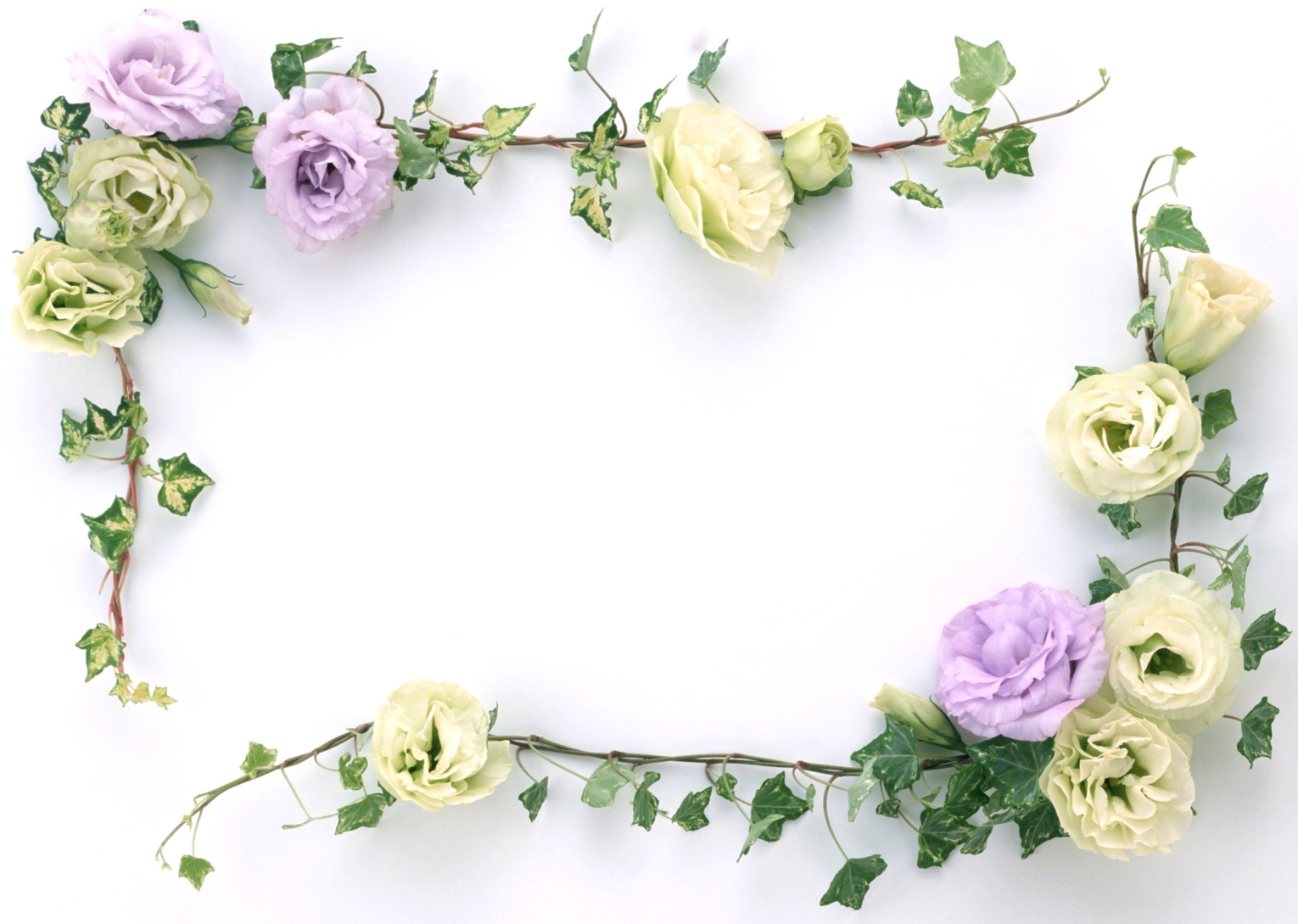 Chúc các em học tốt